5° e-commerce players annual meeting第五届电子商务与物流企业家年会
The smart logistic center
智能物流中心
How FIVES can contribute to the development of e-commerce logistics in China
法孚可以为中国的电子商务发展做些什么
Beijing
19° November 2015
The smart logistic center 智能物流中心
The CHALLENGE:
面临的挑战：

 Increasing urbanization (Cities are growing!)    城市化进程加快（城市在发展!)

 Increasing volumes of on-line purchases
    日益增长的在线购物交易量

 Increasing service levels expected: shorter time between order and delivery
    日益增长的服务水平需求：从下单到送达的时间越来越短
FIVES Intralogistics - China e-commerce - 19th Nov 2015
The smart logistic center智能物流中心
The impacts on the LOGISTIC CENTER:
对物流处理中心的影响：

 More orders/shipments to be handled in less space – space will be more expensive and difficult to obtain in crowded cities
    有限空间内需要处理越来越多的订单/出货- 场地成本升高，在大城市很难获取足够空间
 The performances will be pushed to higher values: more throughput, more accuracy, less tolerance to interruptions
    对系统处理能力要求越来越高：更高的处理量，处理更精确，系统干预越来越少
 In the highly density populated areas the “zero emission” will become a must
    对于人口密集地区，必须做到“零排放”
FIVES Intralogistics - China e-commerce - 19th Nov 2015
The smart logistic center智能物流中心
What is FIVES OFFER to respond to these needs?
对于上述需求，法孚能够做些什么呢？
 The most advanced technological solutions based on state of the art own products – in particular the GENI-belt cross belt sorter
    基于自主研发的最先进的技术方案- 特别是交叉带分拣机GENI-belt
 Ultimate performances, designed, proven and tested in several severe applications worldwide. 
    最优处理能力，在全球范围内的多个应用行业得到了验证。
 A solid tradition in sustainable innovation, recently confirmed by the ENGINEERED SUSTAINABILITY recognition given to the GENI-belt
   一贯保持持续创新方针，最近GENI-belt获得了ENGINEERED SUSTAINABILITY 认证。
The attitude and the capacity to listen and to develop solutions as a real business partner
     作为一个真正的商业合作伙伴，倾听客户的声音，有能力为客户提供研发解决方案。
FIVES Intralogistics - China e-commerce - 19th Nov 2015
Fives, an international industrial engineering Group法孚，是一个国际化的工业工程集团
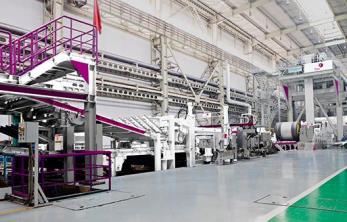 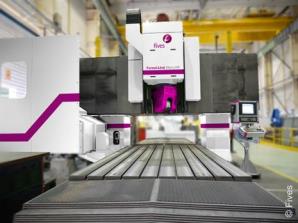 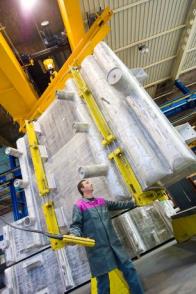 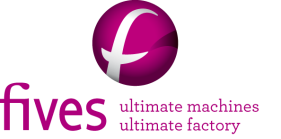 Fives designs and supplies machines,  process equipment and production lines for the world’s biggest industrial players.
法孚专注于为世界最大工业行业提供工艺设备，生产线以及工程设施的设计与供货。
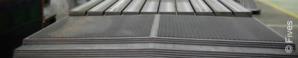 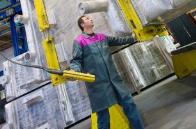 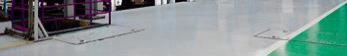 FIVES Intralogistics - China e-commerce - 19th Nov 2015
An international organization based on a worldwide network of subsidiaries
法孚是一个国家化集团组织，子公司遍布全球。
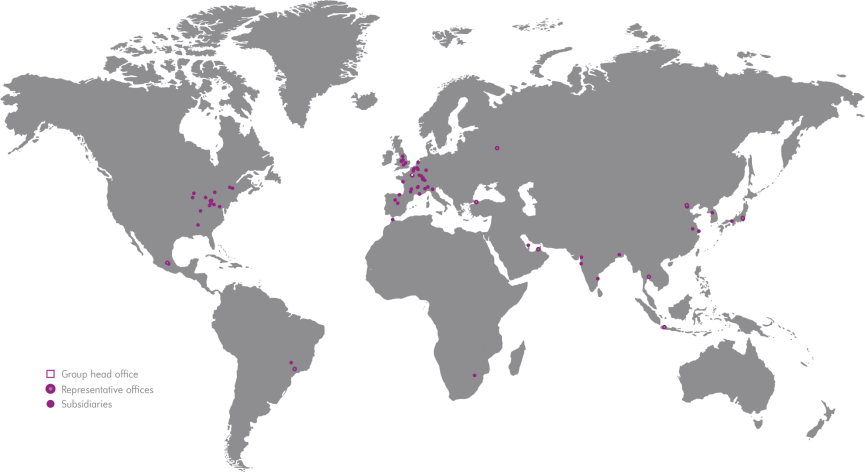 €1,626 million
百万
about
of sales
销售额
8,000
90
Close to
约
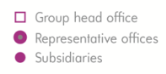 Employees员工
subsidiaires and commercial offices in about 30 countries
分部和办公室，遍布30多个国家
FIVES Intralogistics - China e-commerce - 19th Nov 2015
Fives is organized around teams of dedicated experts法孚在各个领域都有自己的专家团队
Steel
Sugar | Bioenergy
Chemtec
Aluminium
Metal Cutting | Composites
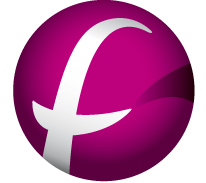 Combustion
Piping Solutions
Automation
Manufacturing
Filling | Sealing
Maintenance
Cutting Tools I Abrasives
Intralogistics
Grinding | Ultra Precision
Cement | Minerals
Cryogenics | Energy
Induction
Glass
FIVES Intralogistics - China e-commerce - 19th Nov 2015
Intralogistics solutions Intralogistics的物流方案
FIVES Intralogistics - China e-commerce - 19th Nov 2015
Innovating for optimizing solutions 最新科技 最优方案
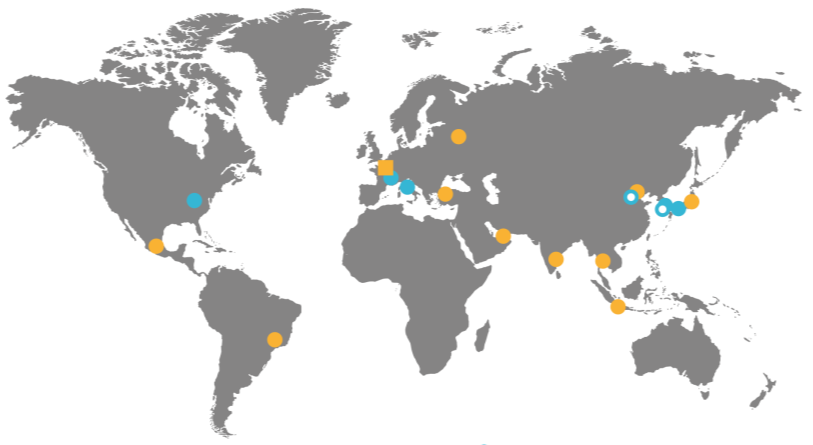 10 million百万
years of experience in intralogistics在物流行业的经验
70年
parcels delivered every day每天分拣的包裹量
More than超过 
2,000
Installationsworldwide全球项目施工案例
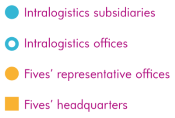 FIVES Intralogistics - China e-commerce - 19th Nov 2015
Innovative solutions for the material handling sector物料处理行业的方案革新
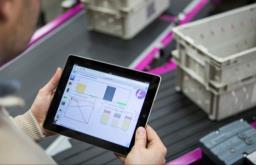 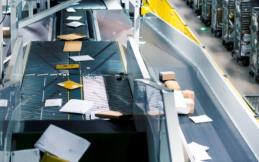 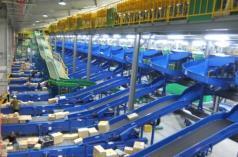 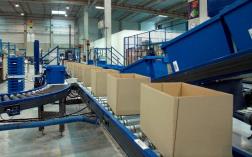 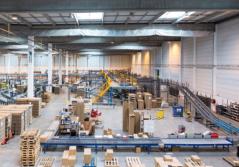 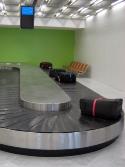 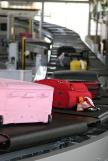 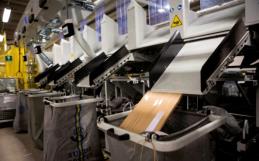 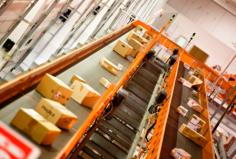 FIVES Intralogistics - China e-commerce - 19th Nov 2015
Six decades of breakthrough technology
数十年来法孚在技术上的突破：
1975  ̶  The first shoe sorter 第一台滑块分拣机
1982  ̶  The first cross-belt sorter.第一台交叉带分拣机
1989  ̶  The first singulator第一个批量物品分离系统（平面）
 _ The first Linear Parcel Singulator
 第一台直线式批量物品分离系统
 _ The first low voltage fully electric conveyor
           第一台低压全电动输送机
 _The first single pass mega hub
第一个单次处理订单过百万的分拣应用(more than 20,000 pph) (超过20,000 件/小时)
 _ The first  ACCORD singulator
            第一个批量物品分离系统（立体三维）
2009  ̶  The first slide sorter for automatic sortation of irregulars       第一台处理不规则物品的滑行式分拣机
2012  ̶  The first SDX 第一台SDX
 _ Launch of Trace® 3.0, Fives’ WCS
            启动追踪系统® 3.0, Fives’ WCS
FIVES Intralogistics - China e-commerce - 19th Nov 2015
A complete range of services 服务范围广
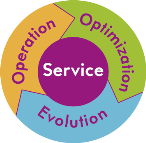 Experts technicians专家团队
		specialized in automated logistics solutions
                             致力于研发自动化物流解决方案
EVOLUTION
升级
OPTIMIZATION
优化
OPERATION
运营
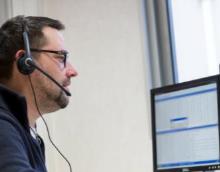 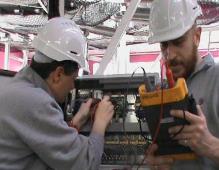 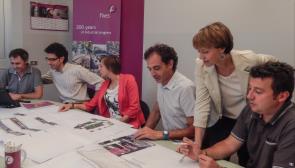 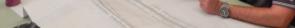 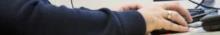 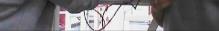 Data analysis and consulting
Global service “on performance”
Training and audits
数据分析和绩效考核
System and business evolution 
Upgrades
Customer’s club
系统和业务升级
24/7 Hot line and on site support
Operational rump up support
7天24小时热线和驻场支持服务
FIVES Intralogistics - China e-commerce - 19th Nov 2015
Build your customized solution with Fives     法孚根据客户要求量身定制解决方案
FIVES Intralogistics - China e-commerce - 19th Nov 2015
Innovation success – solutions “out of the box”创新取胜-“别出一格”的方案
FIVES Intralogistics - China e-commerce - 19th Nov 2015
Chronopost
Express Courrier 快递运输
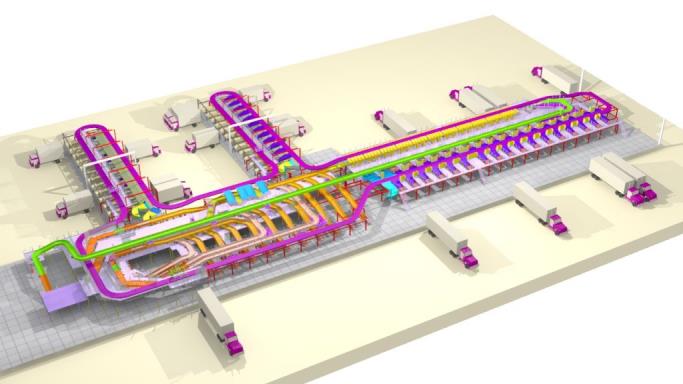 Two additional sorting systems put in operation in 2014 in Arras and Chilly Mazarin (France)2014年在法国的Arras和Chilly Mazarin ，法孚又新供货了2套分拣系统
FIVES Intralogistics - China e-commerce - 19th Nov 2015
Dispeo – 3 Suisses (Otto Group)
Order fulfilment for e-commerce 电商行业的订单分拣
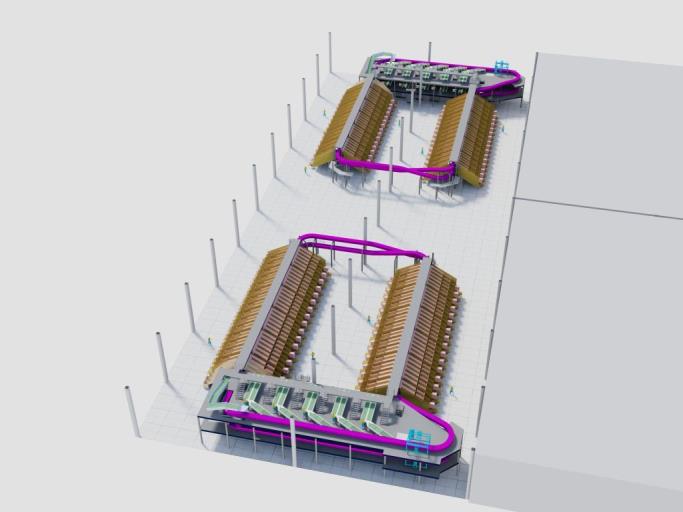 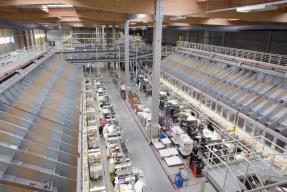 FIVES Intralogistics - China e-commerce - 19th Nov 2015
Mango
Order Fulfilment for garments 服装行业订单分拣
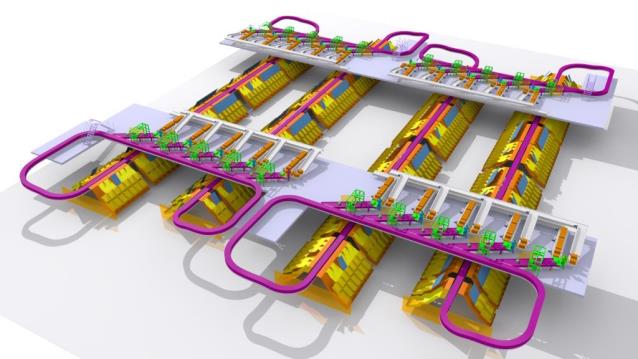 FIVES Intralogistics - China e-commerce - 19th Nov 2015
Technologies and Solutions 技术和解决方案
FIVES Intralogistics - China e-commerce - 19th Nov 2015
Our Products and Solutions 我们的产品和方案
Video of Chronopost Corbas
Video of Arsta

Remark – embed both in slide with simultaneous start side by side
FIVES Intralogistics - China e-commerce - 19th Nov 2015
70 years of successes 70多年的成就
FIVES Intralogistics - China e-commerce - 19th Nov 2015
Major customers in Distribution 配送市场主要客户
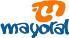 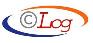 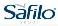 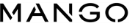 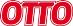 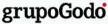 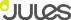 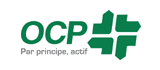 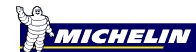 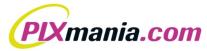 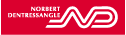 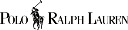 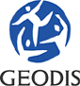 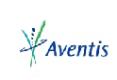 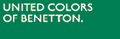 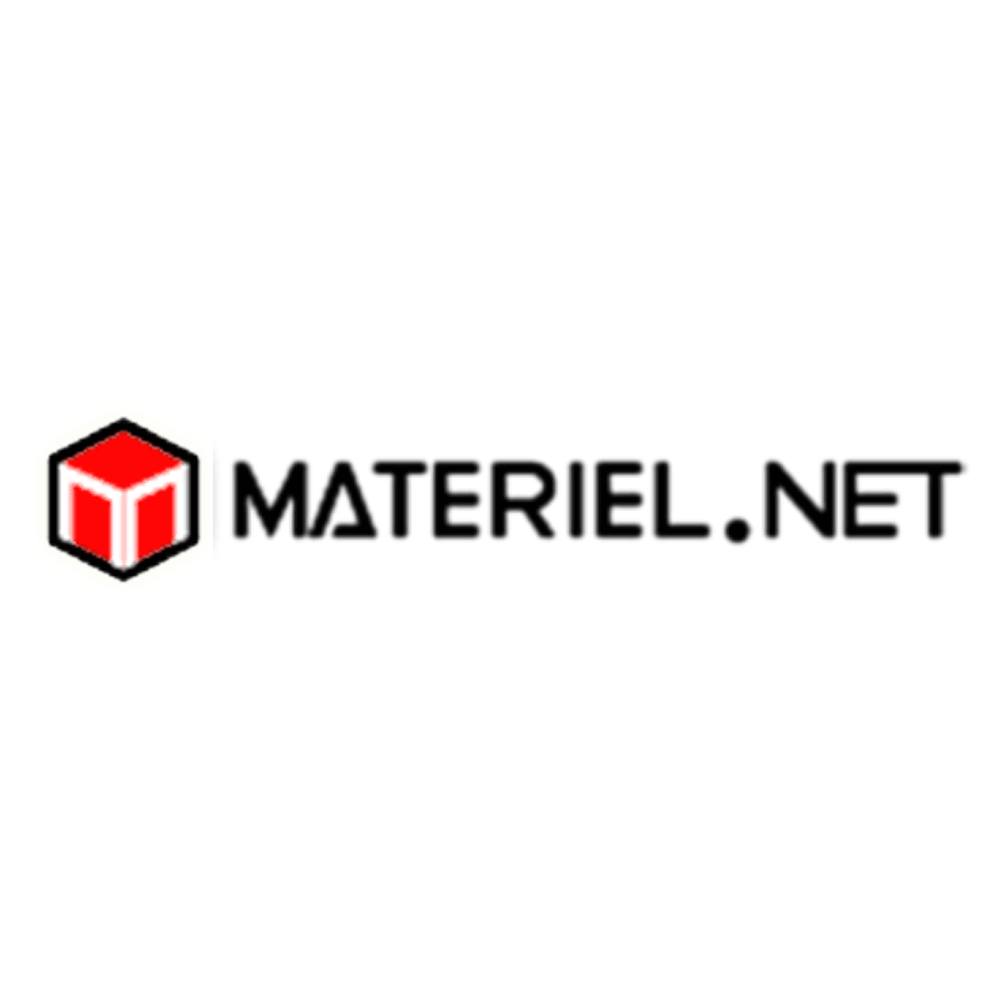 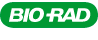 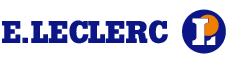 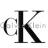 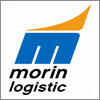 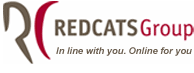 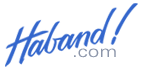 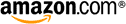 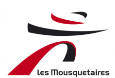 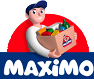 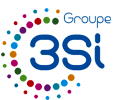 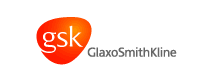 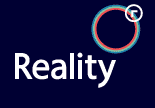 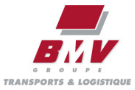 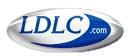 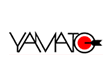 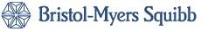 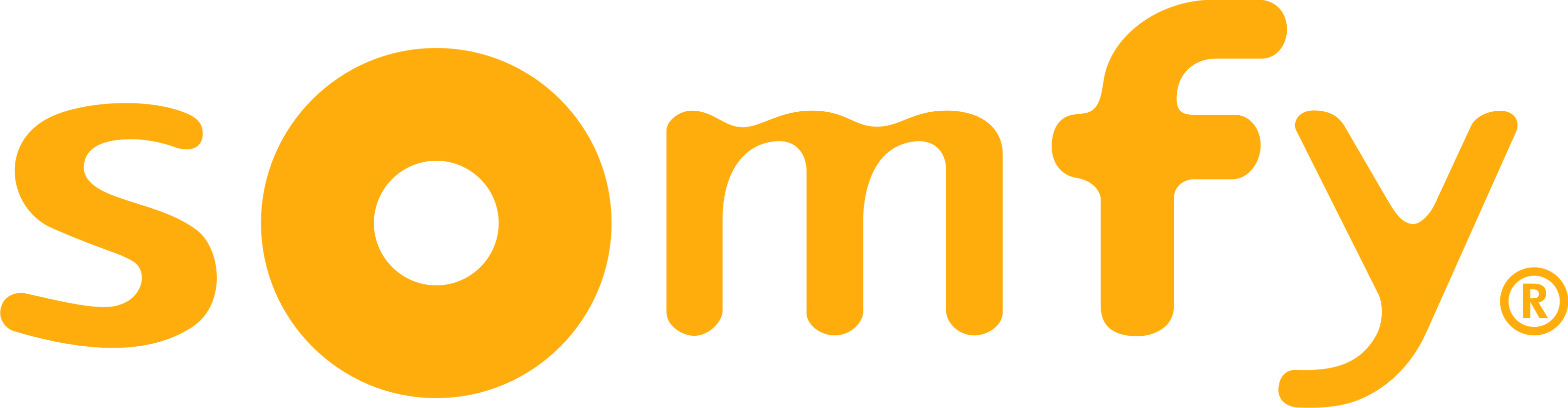 FIVES Intralogistics - China e-commerce - 19th Nov 2015
Major customers in Courier 快递行业主要客户
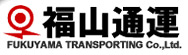 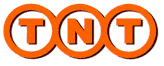 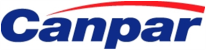 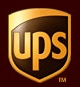 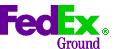 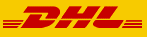 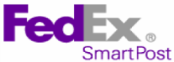 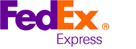 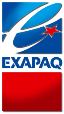 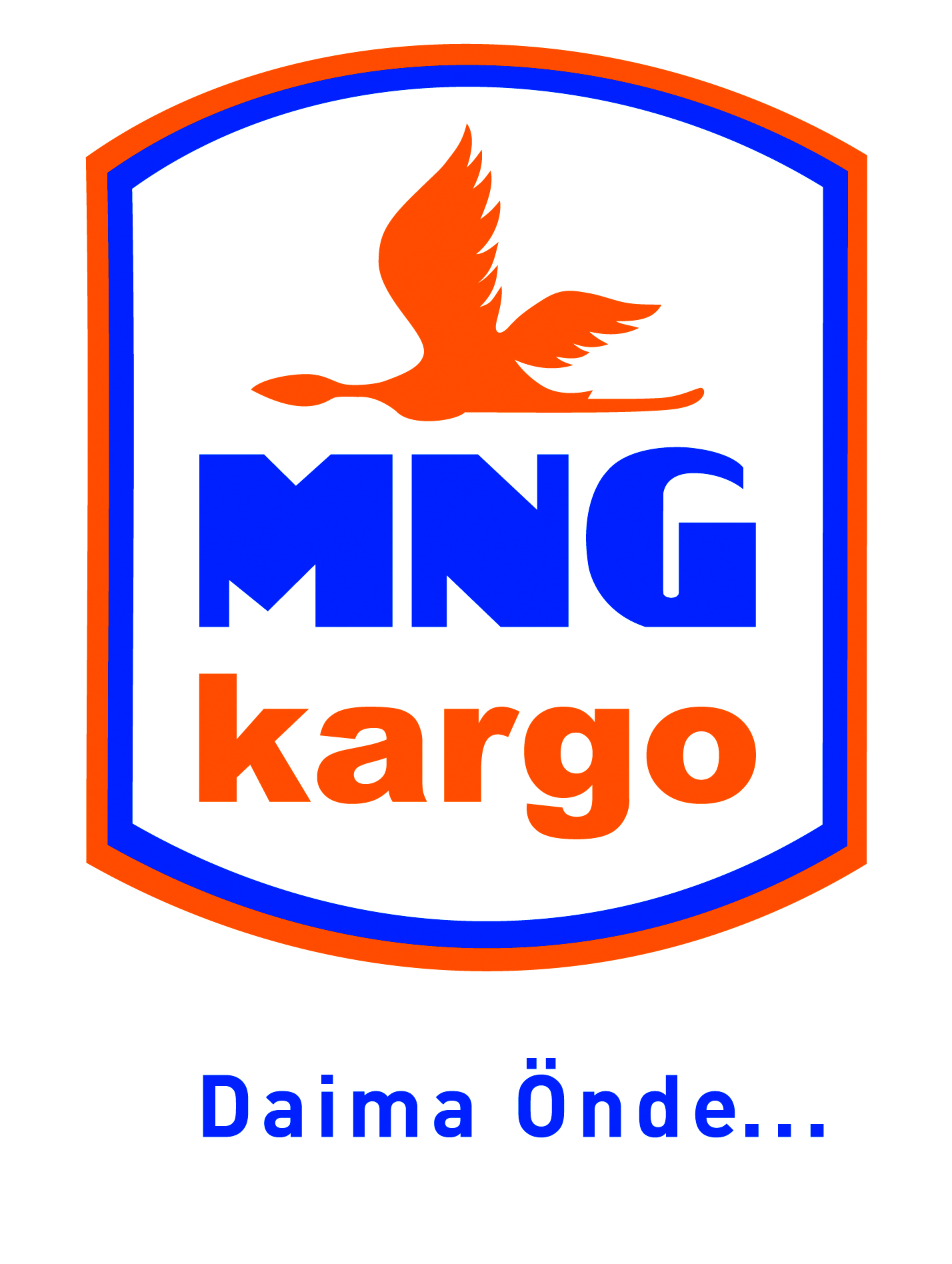 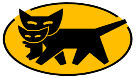 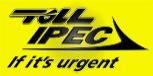 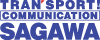 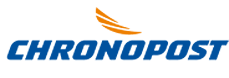 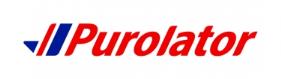 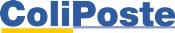 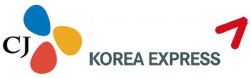 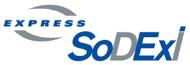 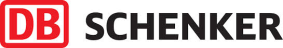 FIVES Intralogistics - China e-commerce - 19th Nov 2015
Major customers in Postal 邮政行业主要客户
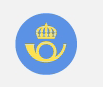 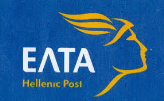 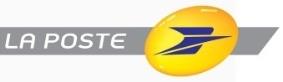 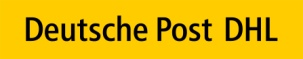 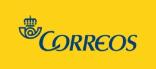 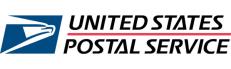 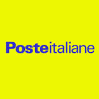 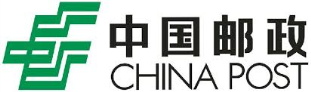 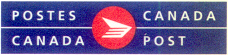 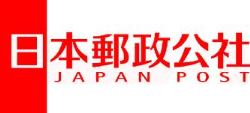 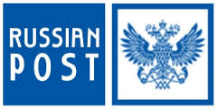 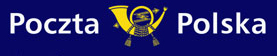 FIVES Intralogistics - China e-commerce - 19th Nov 2015
FIVES Intralogistics - China e-commerce - 19th Nov 2015